Renaissance/Reformation Chronology Challenge
N. Black Death (1347)
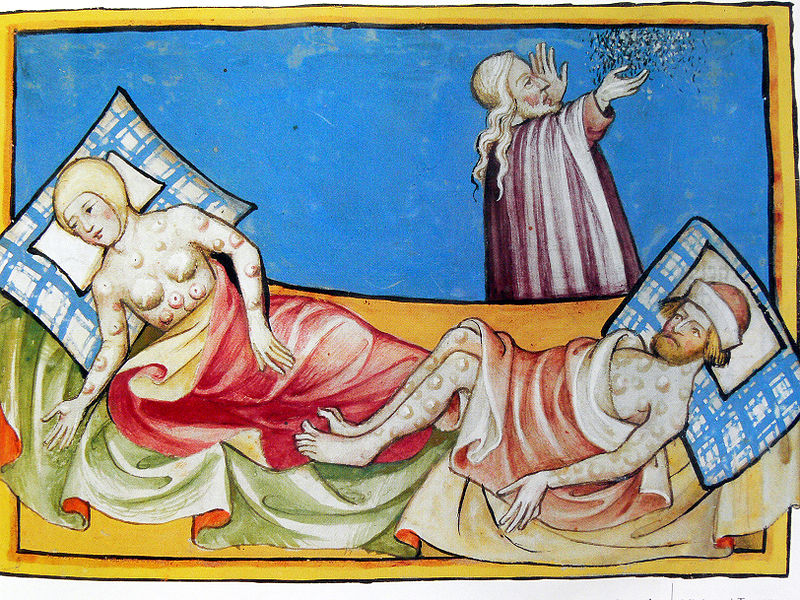 The Book of the City of Ladies by Christine de Pizan (1405)
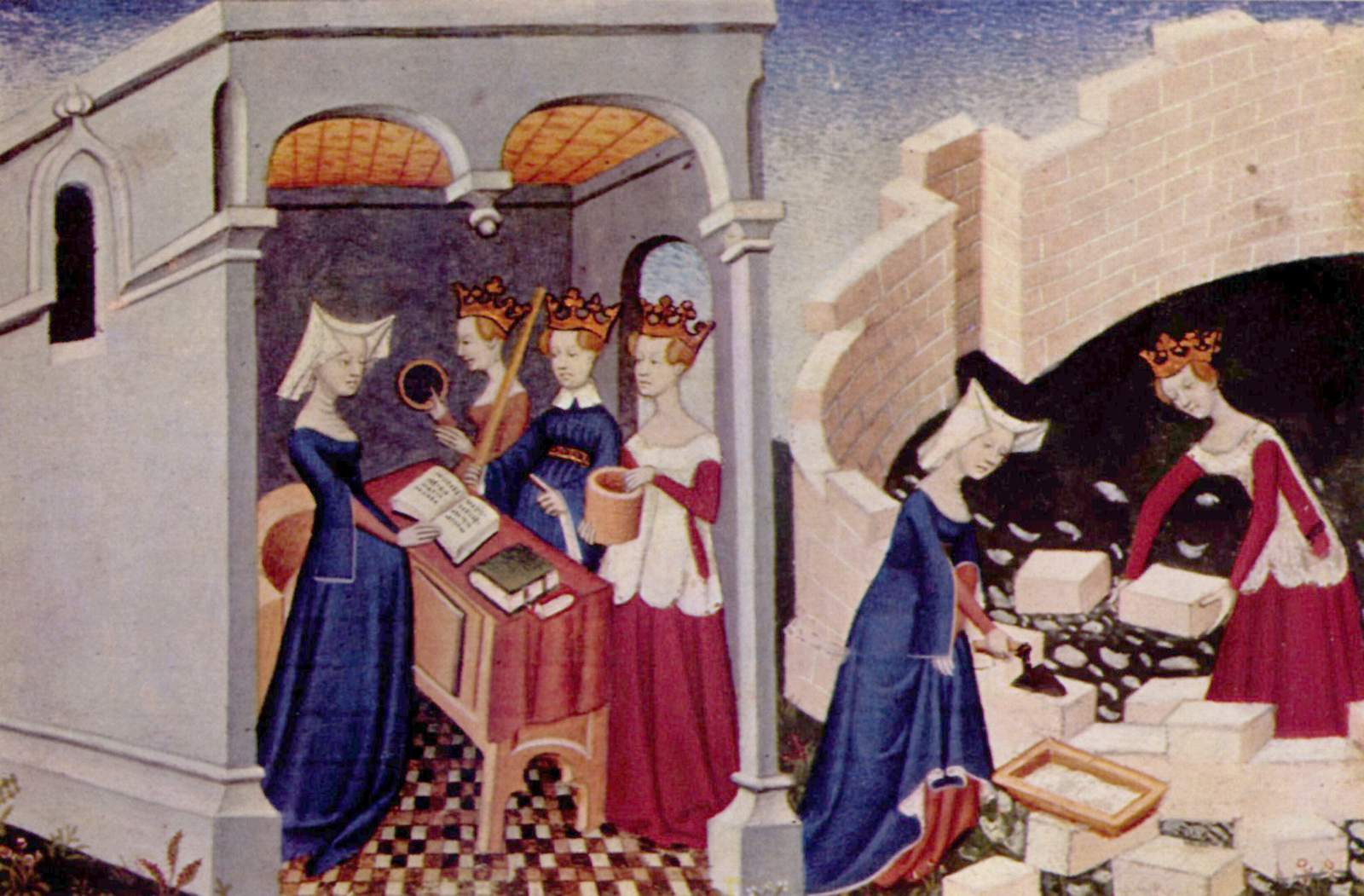 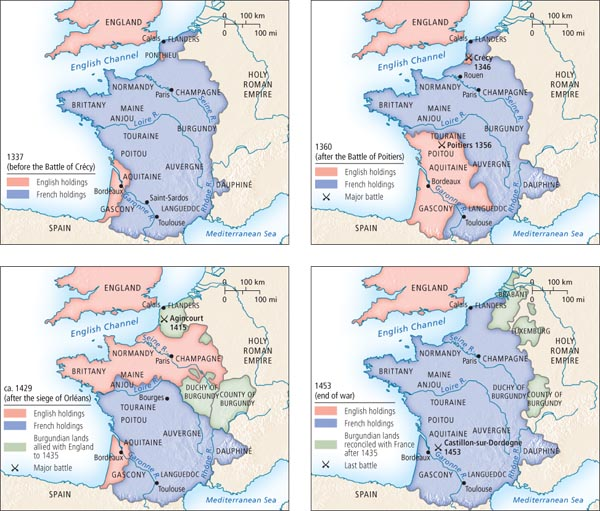 G. End of Hundred 
Years’ War (1453)
K. Gutenberg and the Printing Press (1455)
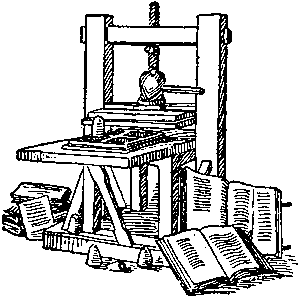 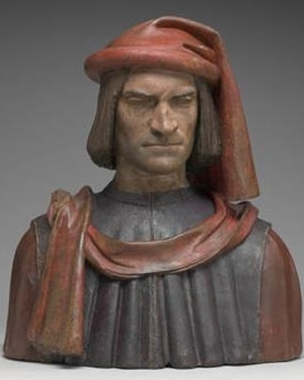 B. Lorenzo de Medici (1469)
D. Mona Lisa by Leonardo da Vinci (1504)
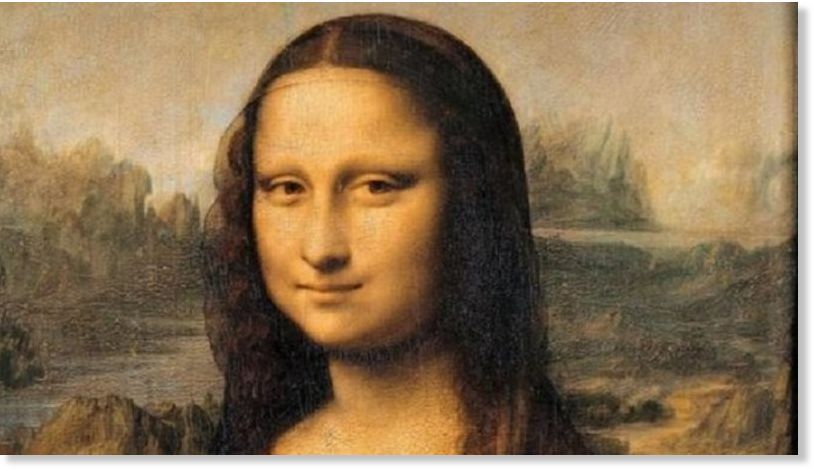 F. Utopia by Thomas More (1516)
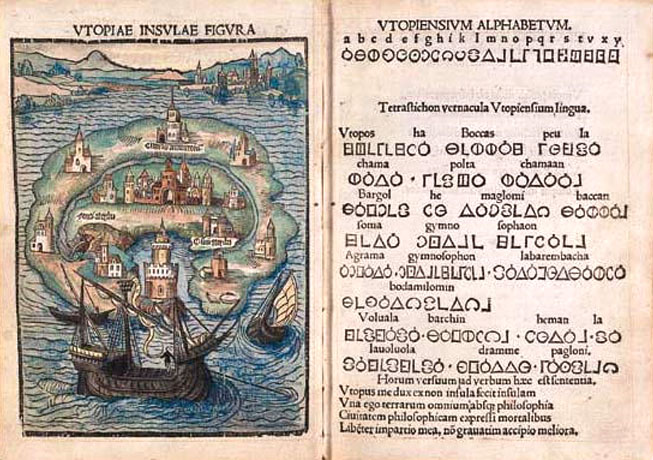 L. Luther’s 95 Theses (1517)
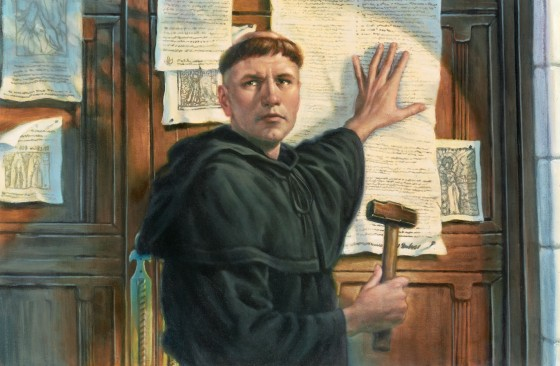 M. Luther and Excommunication (1521)
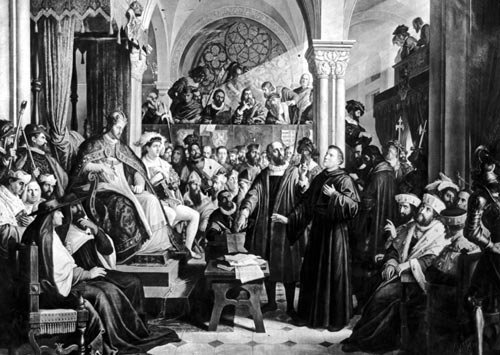 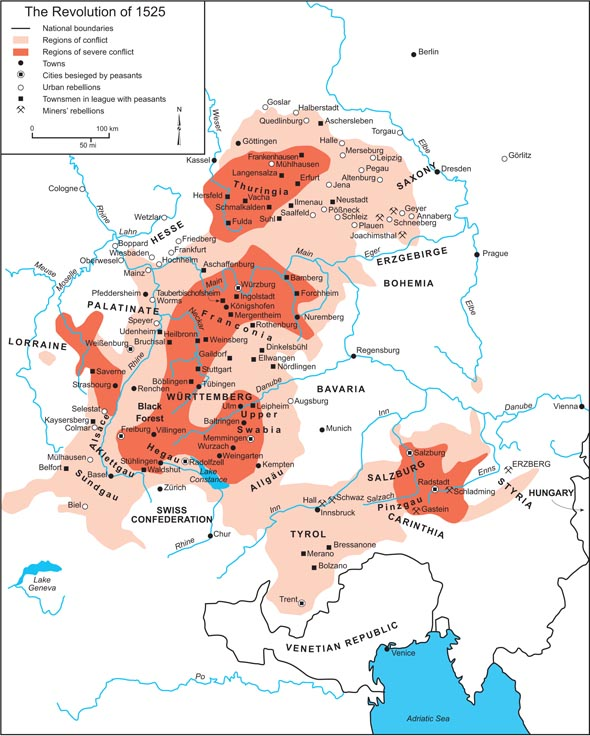 P. German Revolt (1524)
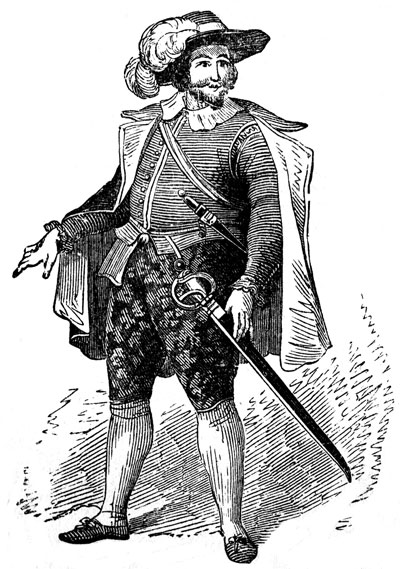 C. The Courtier (1528)
T. The Prince by Machiavelli (1532)
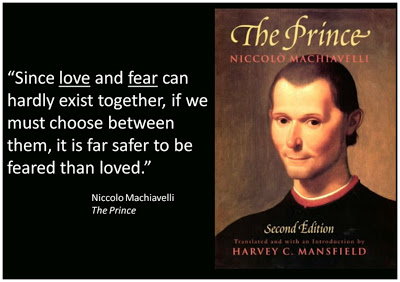 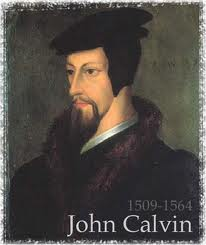 R. Calvinism (1536)
S. Jesuits founded (1540)
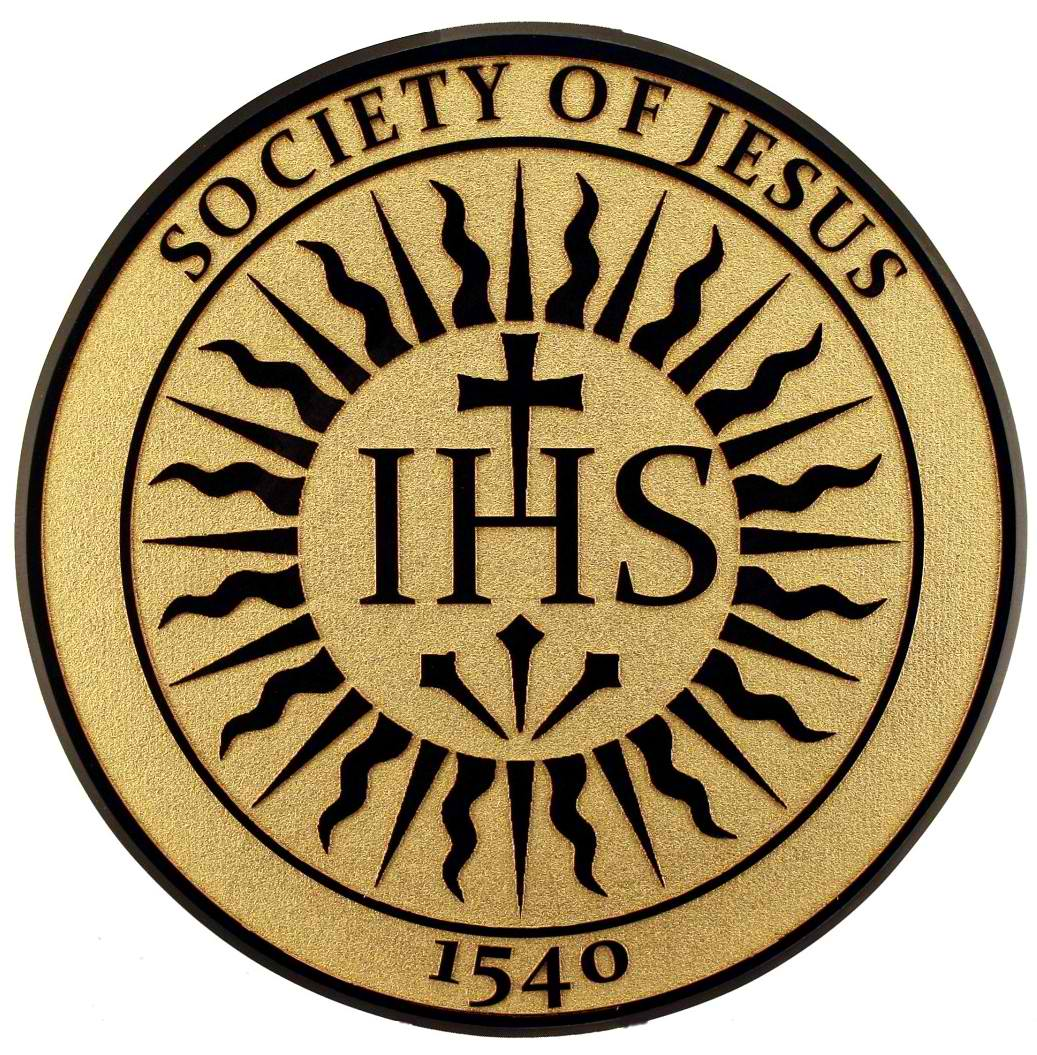 E. Peace of Augsburg (1555)
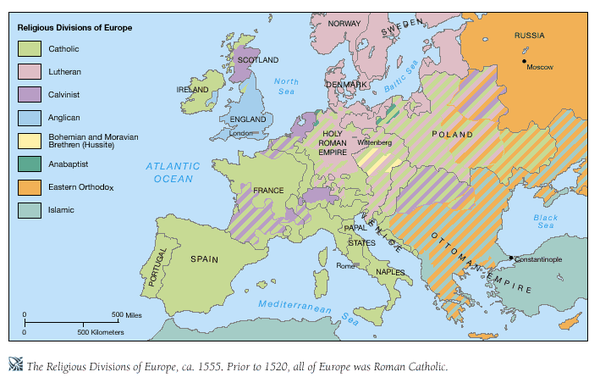 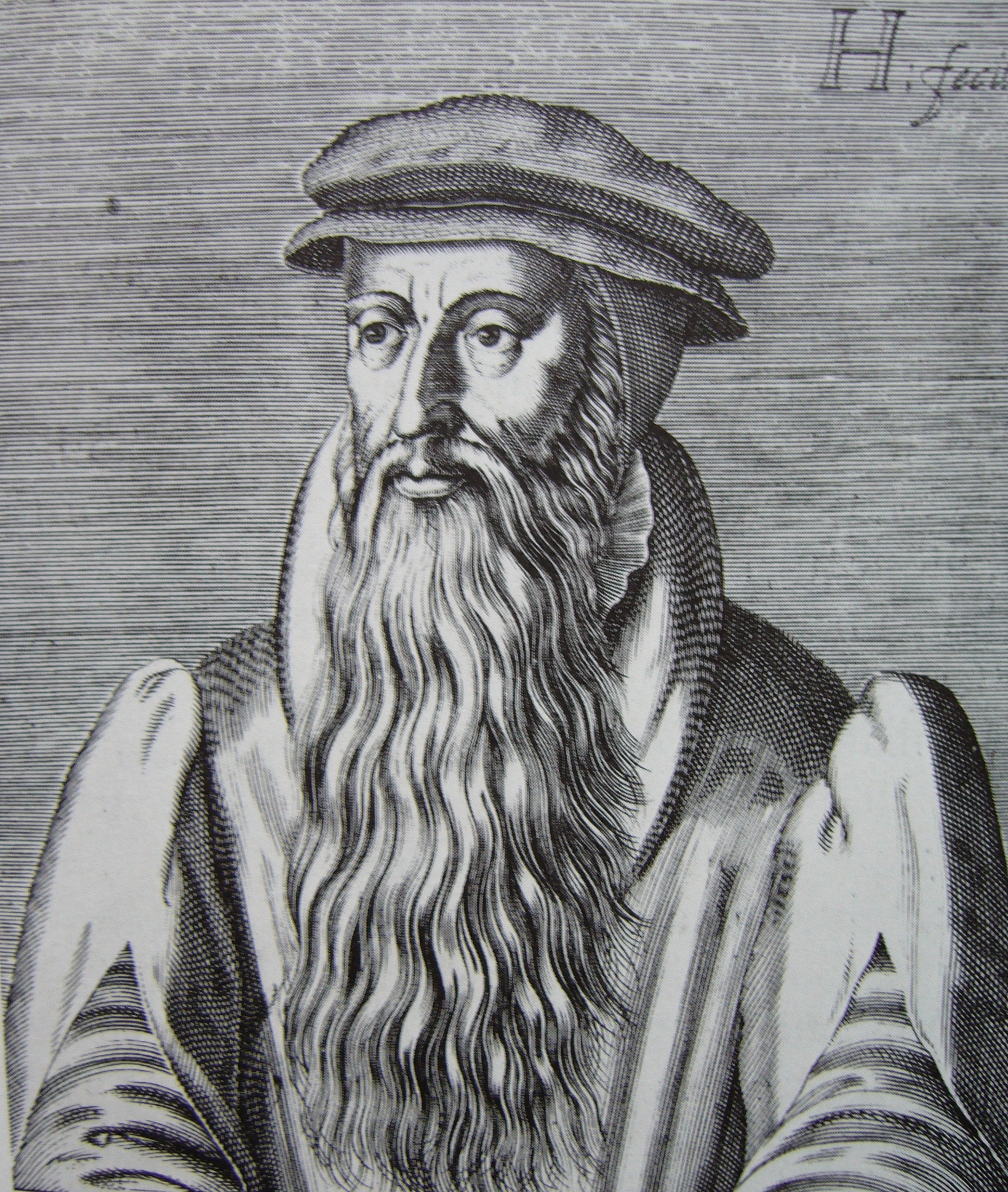 H. Knox and Presbyterians
(1559)
O. Index of Forbidden Books (1559)
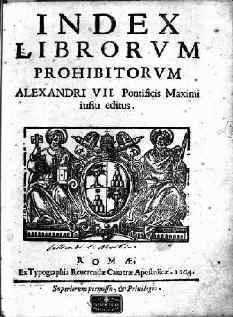 Q. Anglican Church (1559)
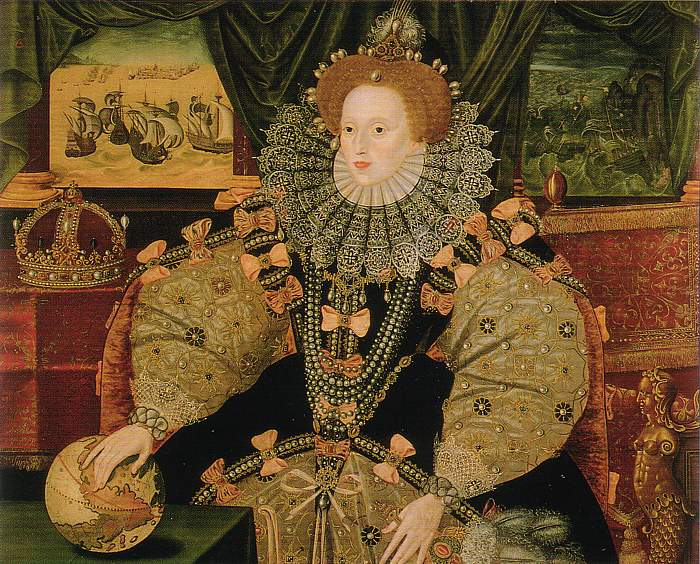 Council of Trent (1563)
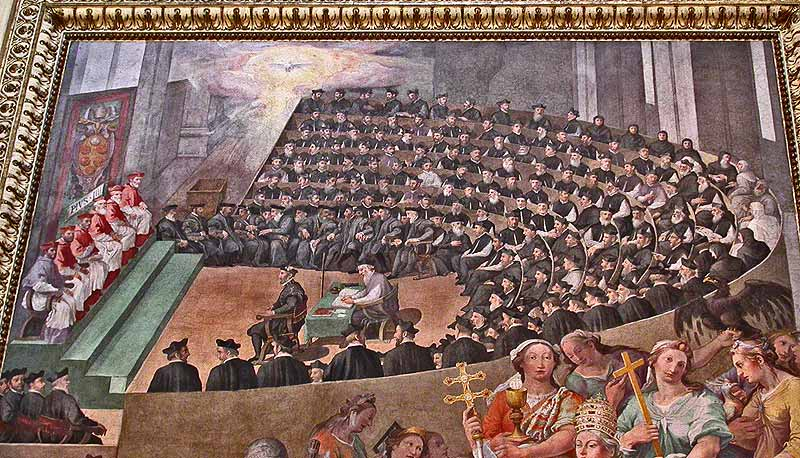 J. Birth of Shakespeare (1564)
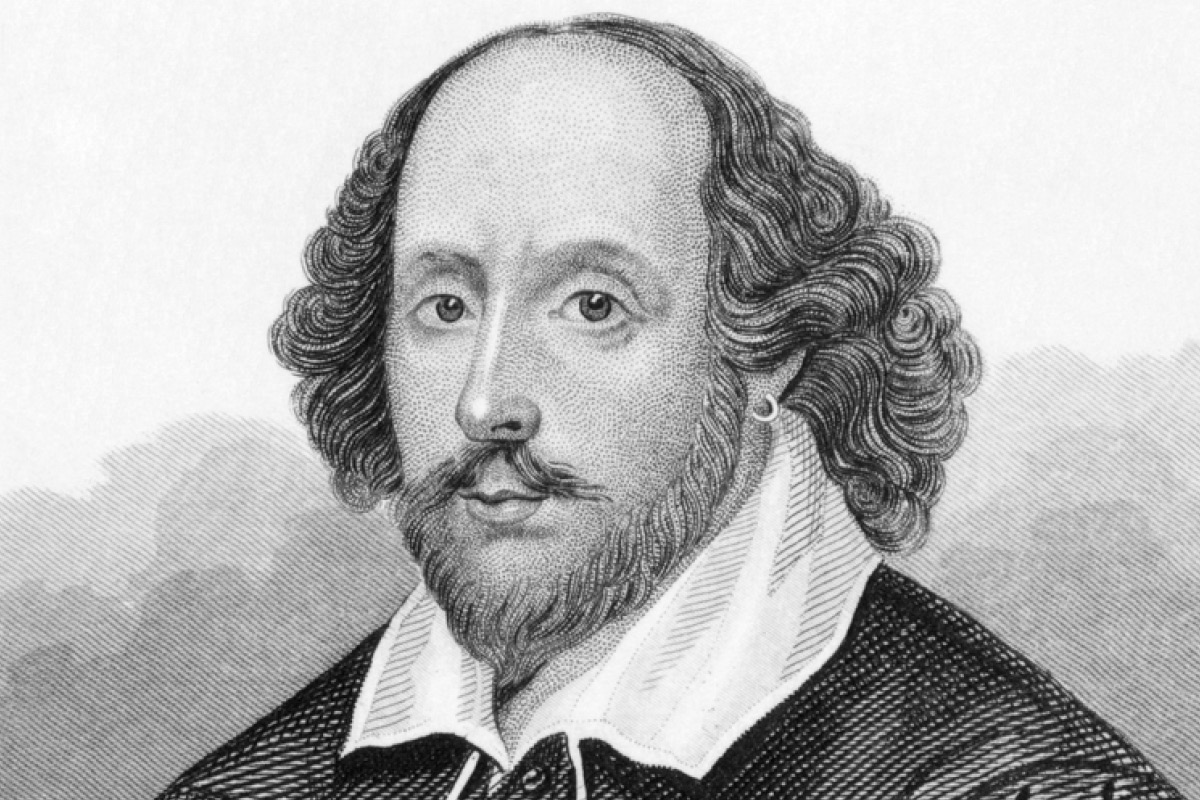